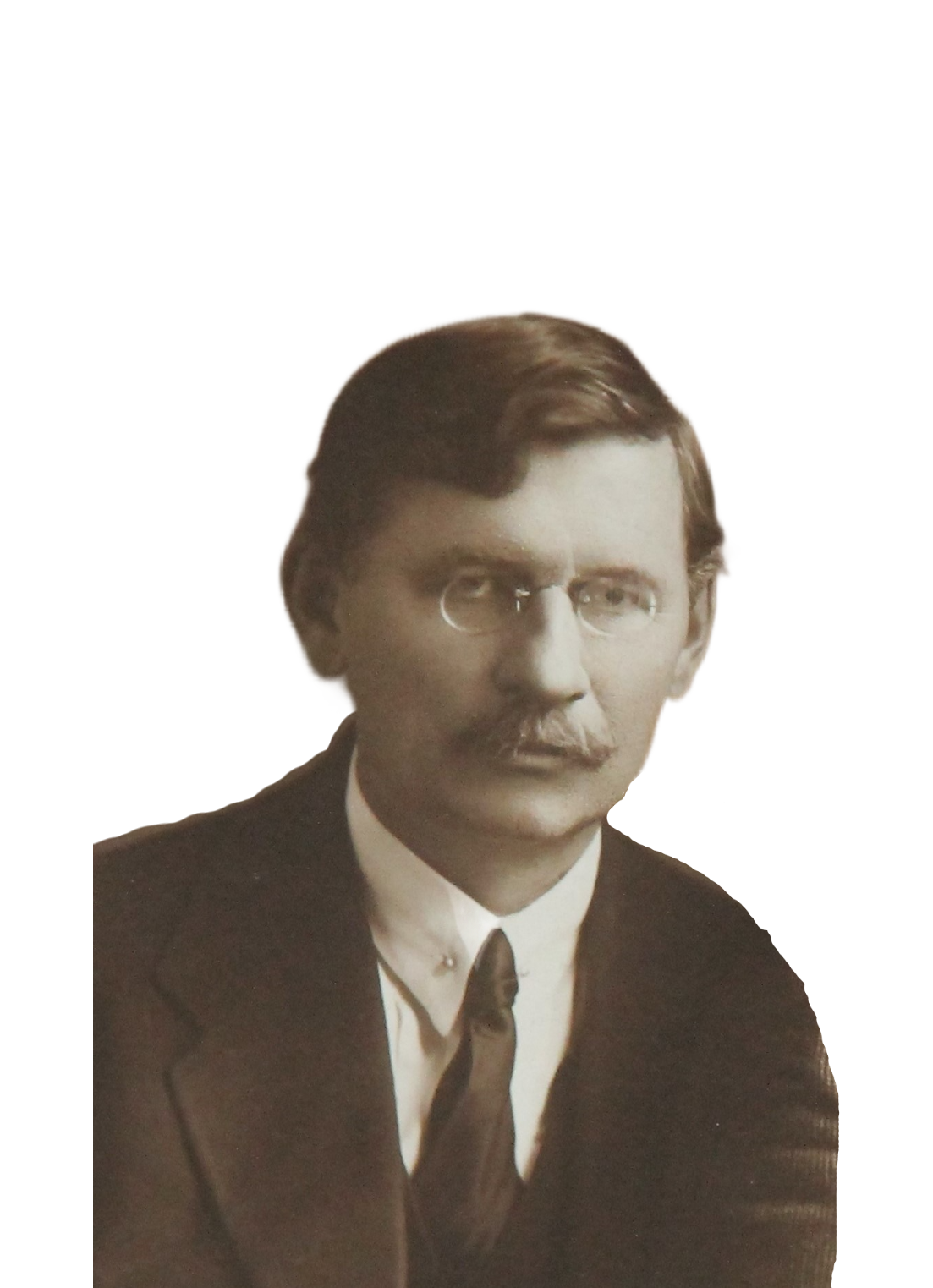 XXVII Международный молодежный научный симпозиум имени академика М.А. Усова «Проблемы геологии и освоения недр», посвященный 160-летию со дня рождения академика В. А. Обручева и 140-летию академика М. А. Усова, основателей Сибирской горно-геологической школы
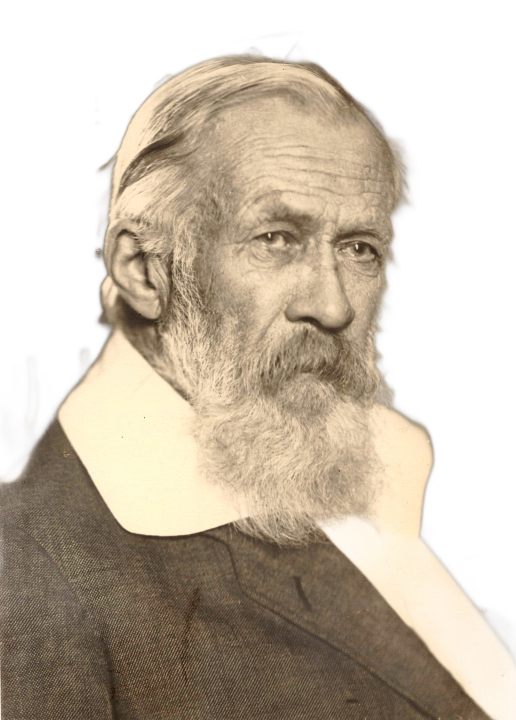 Академики 
В. А. Обручев и М. А. Усов
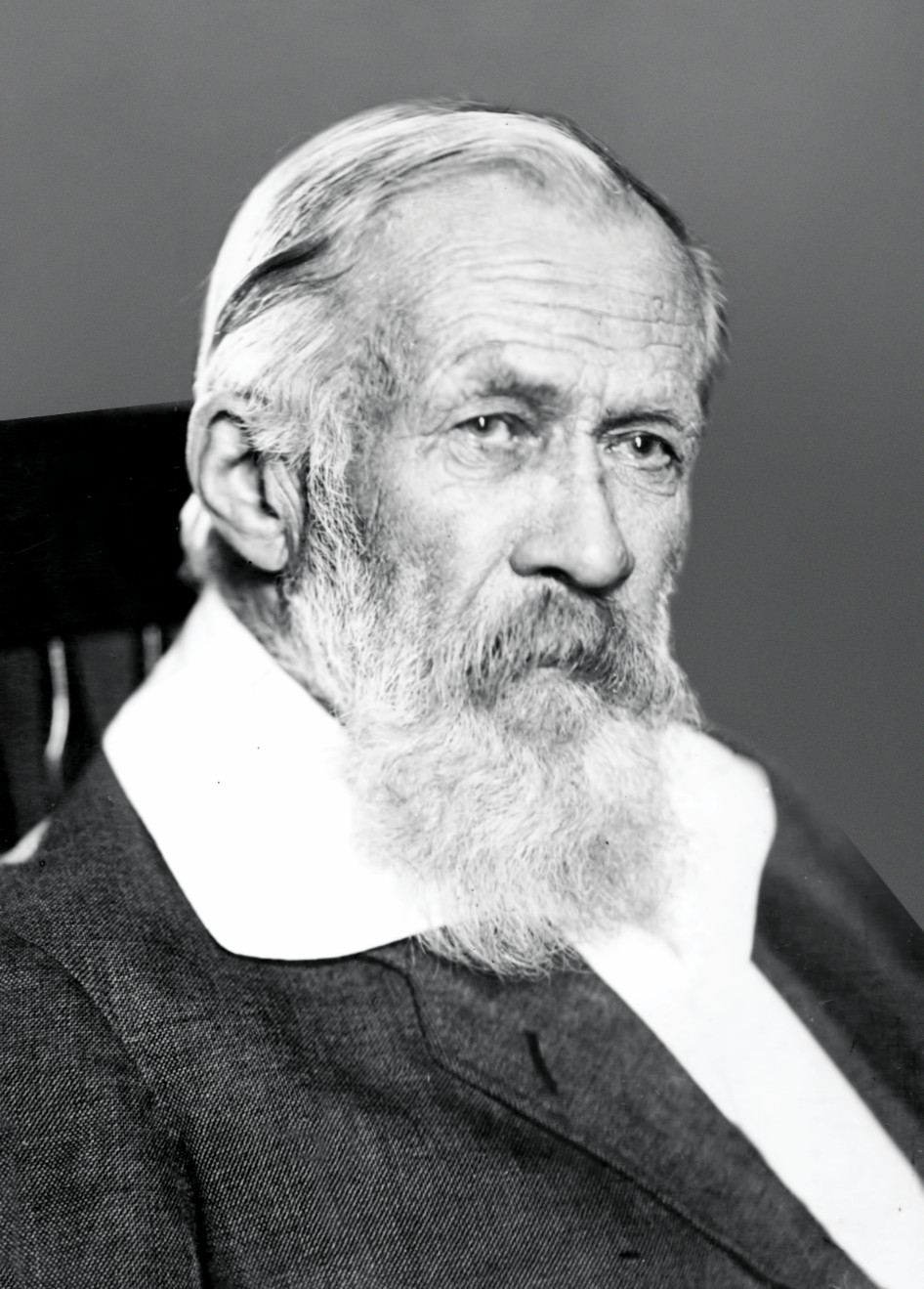 Владимир Афанасьевич Обручев
(28.09.1863-19.06.1956)
Учёный-геолог.
Декан горного отделения и профессор Томского технологического института. 
Основатель Сибирской горно-геологической школы. 
Академик АН СССР.
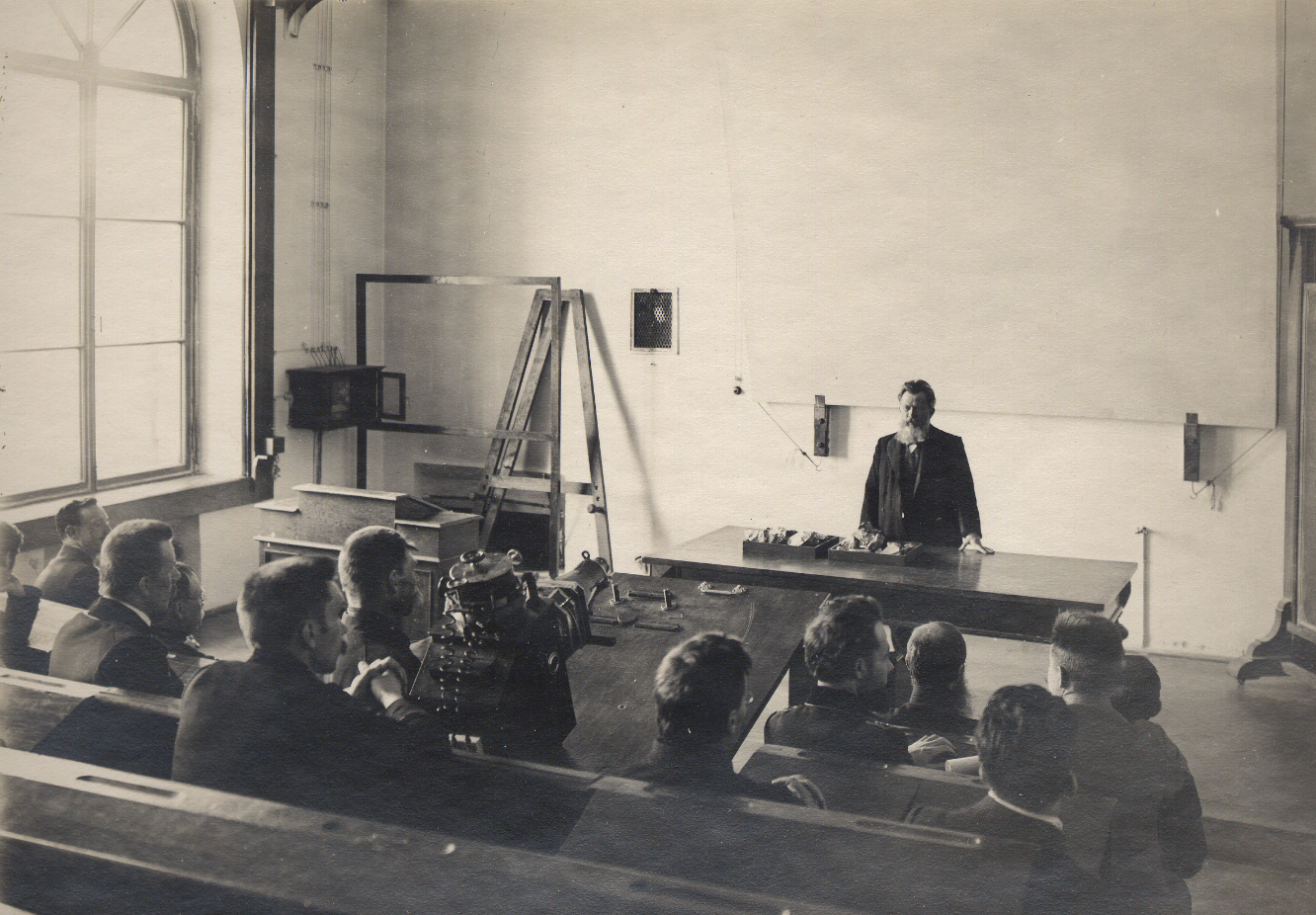 В 1901 году В. А. Обручев становится профессором и деканом 
Горного отделения 
Томского технологического института.
Владимир Афанасьевич проделал большую работу по организации отделения и по привлечению крупных специалистов для чтения предметов и ведения лабораторных занятий.
Отмечается, что лекции Владимира Афанасьевича были интересными и содержательными, оживленными рассказами из практики наблюдений, материалами путешествий, иллюстрациями и фотографиями.
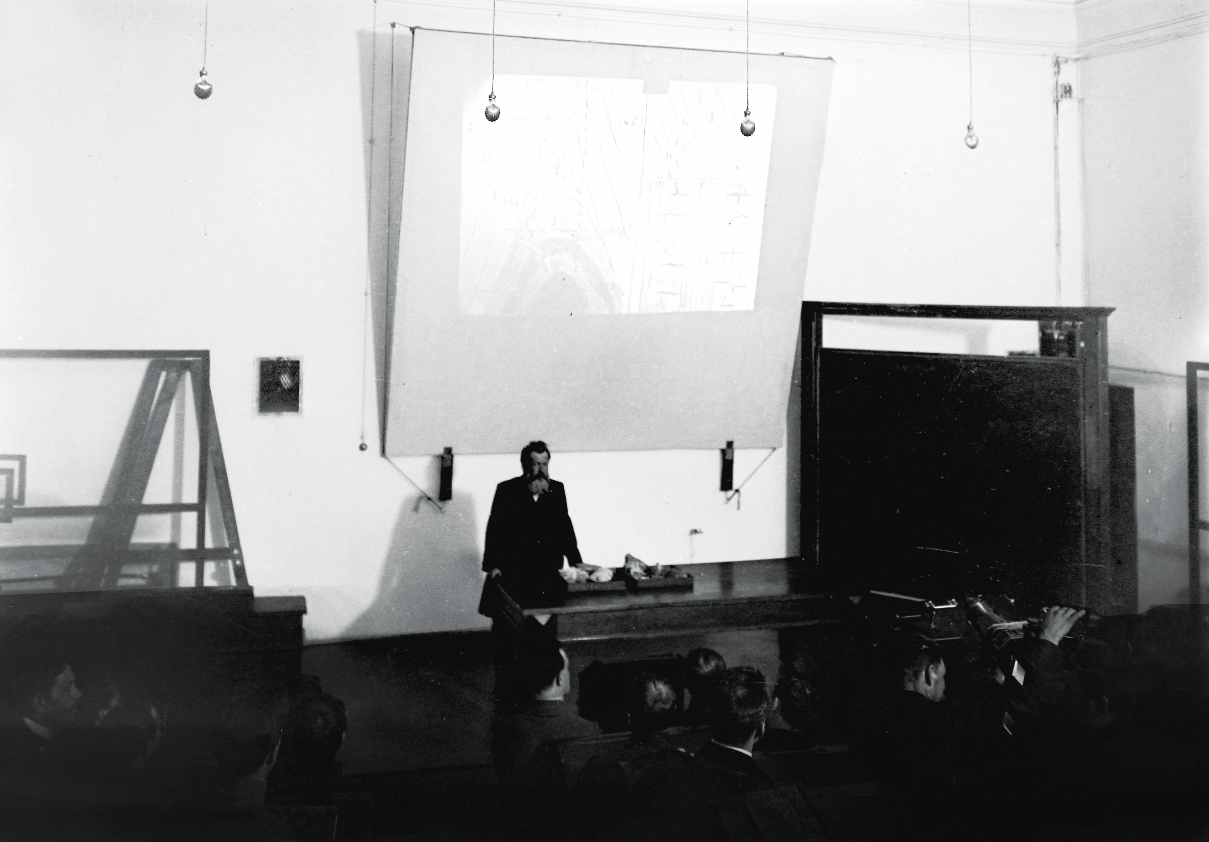 Они всегда привлекали много слушателей, в числе которых, кроме студентов, можно было видеть преподавателей, многих молодых горных инженеров.
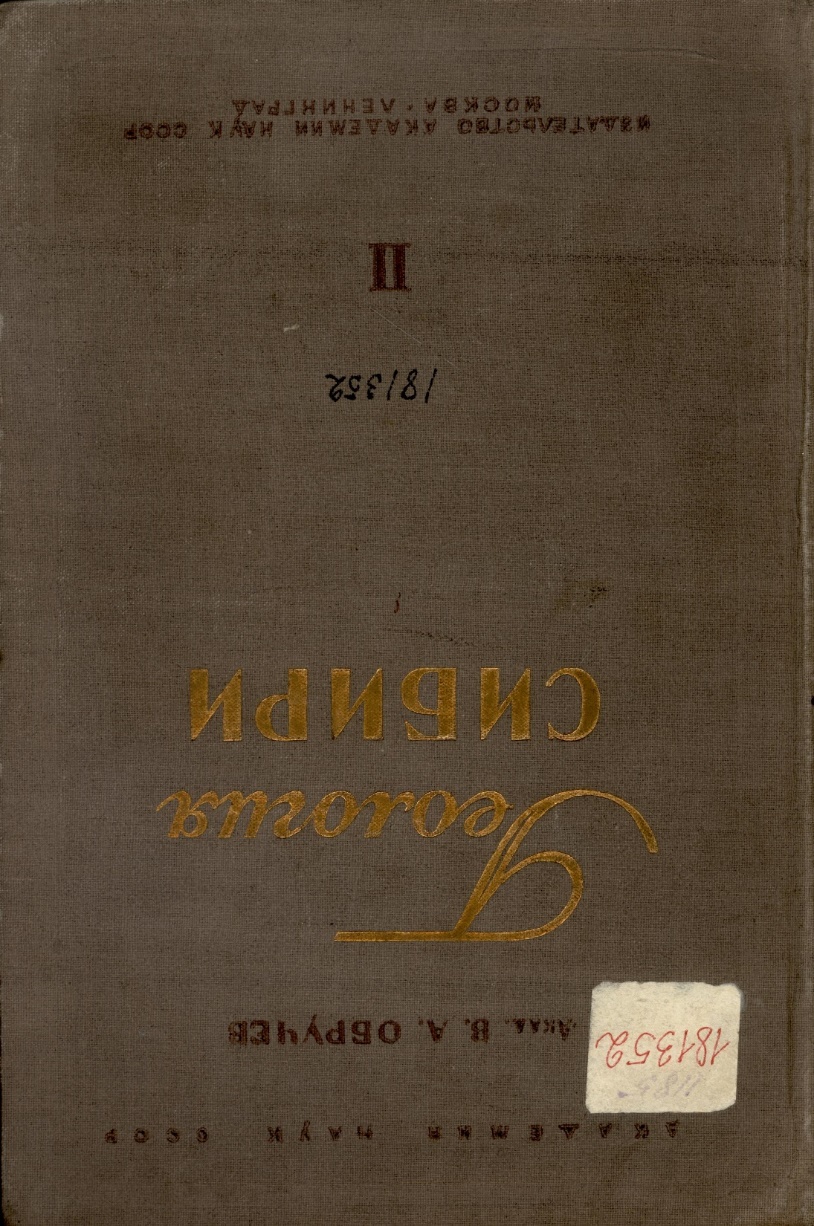 Большая часть исследований Владимира Афанасьевича Обручева посвящена Сибири и отражена в многочисленных научных трудах. 
Он подробно изучил Ленский район, Западное и Восточное Забайкалье, горы Кузнецкого Алатау и Калбинского хребта Киргизской степи, Монголию, Джунгарию, Среднюю и Центральную Азию.
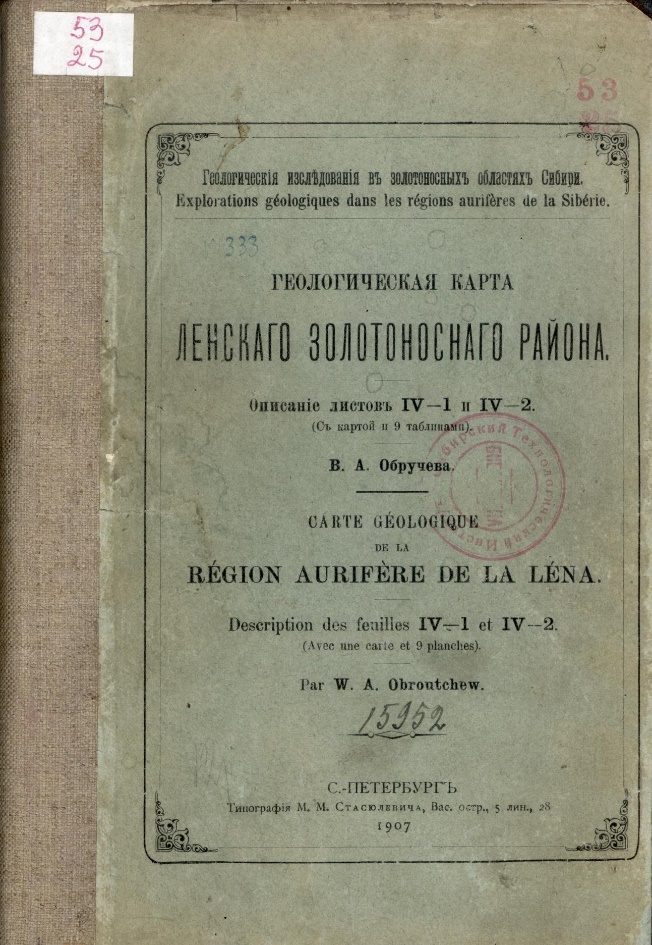 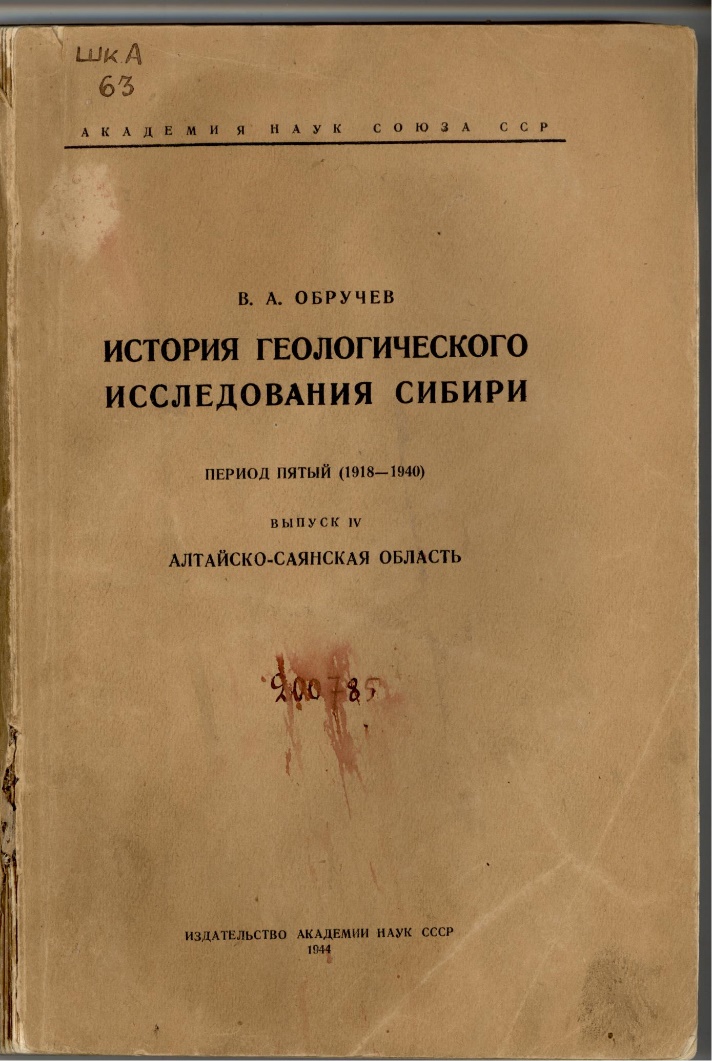 В.А. Обручев является основоположником геологии Сибири и основателем Сибирской горно-геологической школы.
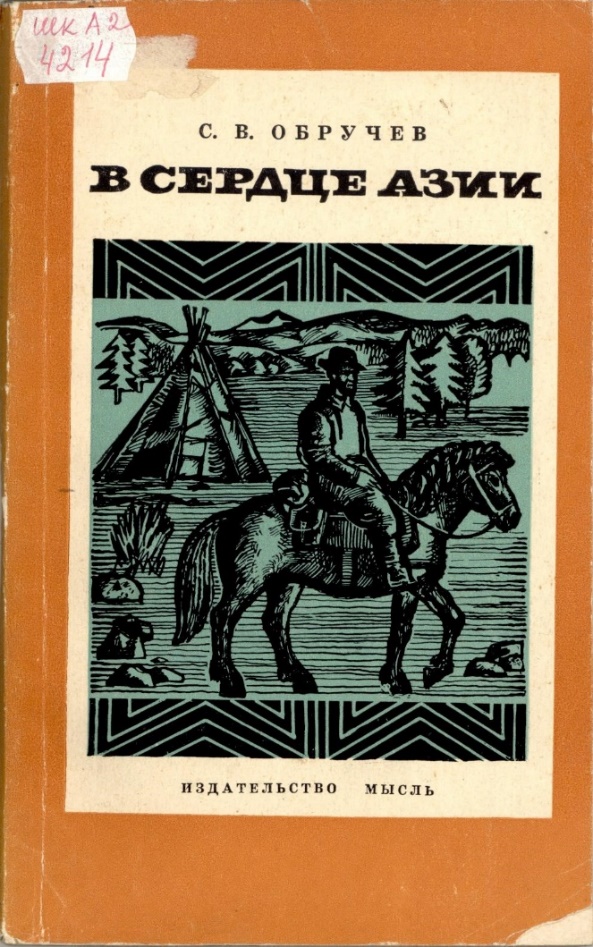 Он изучал общие вопросы тектоники и тектонического строения Сибири, геологию месторождений золота Сибири, определение «древнего темени» Азии, историю геологического исследования Сибири и многое другое.
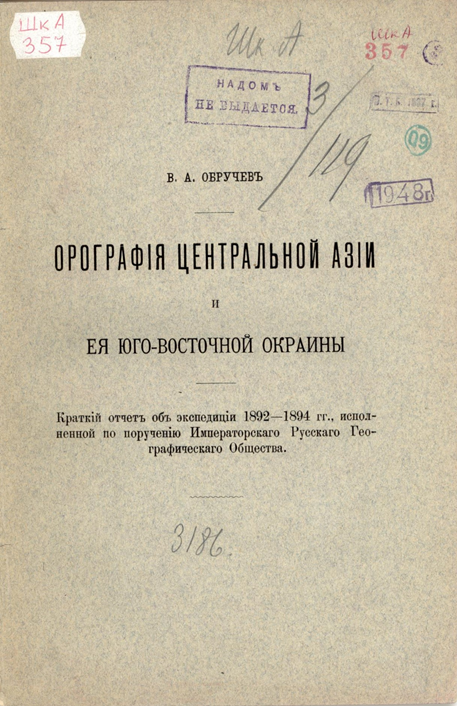 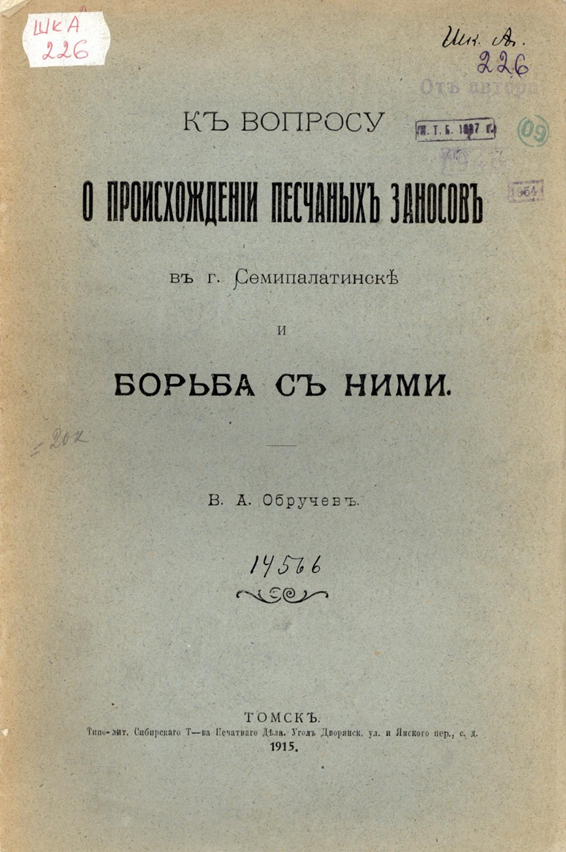 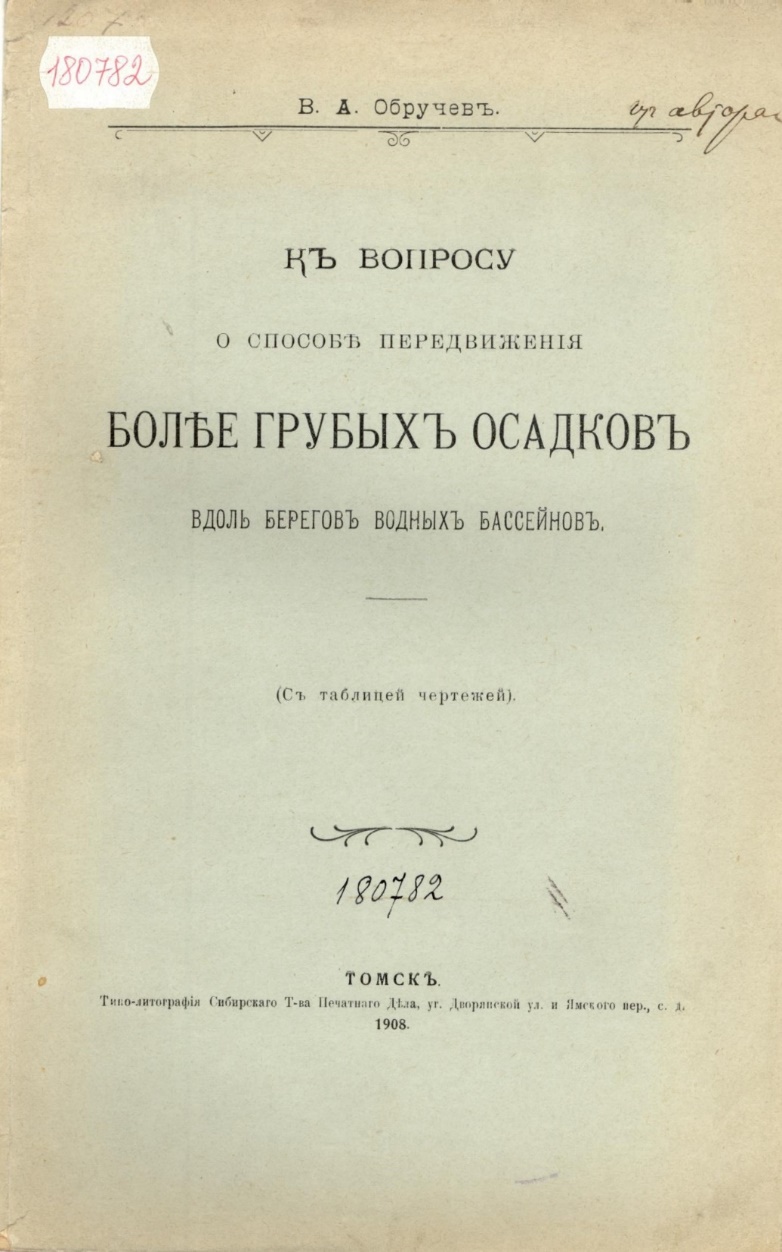 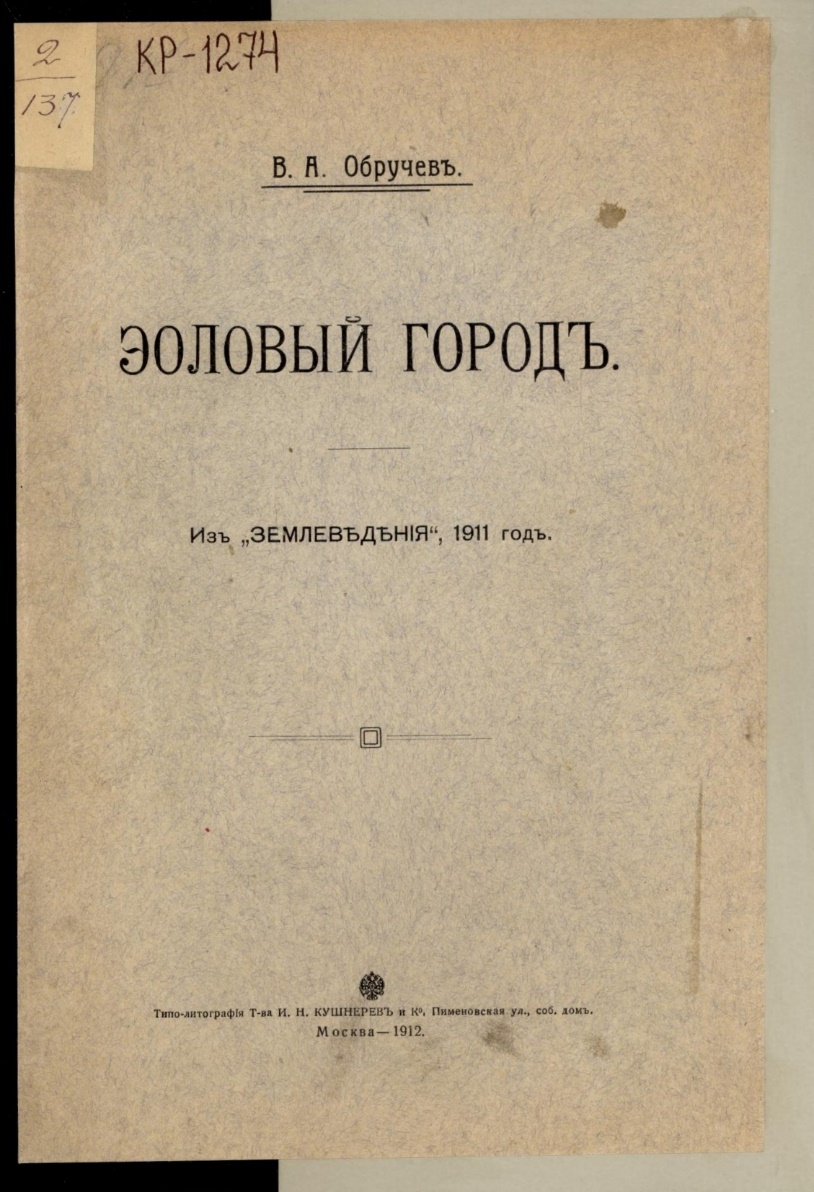 В. А. Обручев совершил три научных экспедиции по геологическому изучению горных хребтов и пустынь 
Пограничной Джунгарии.
Для науки был открыт «Эоловый город», описаны месторождения золота, угля и асфальта.
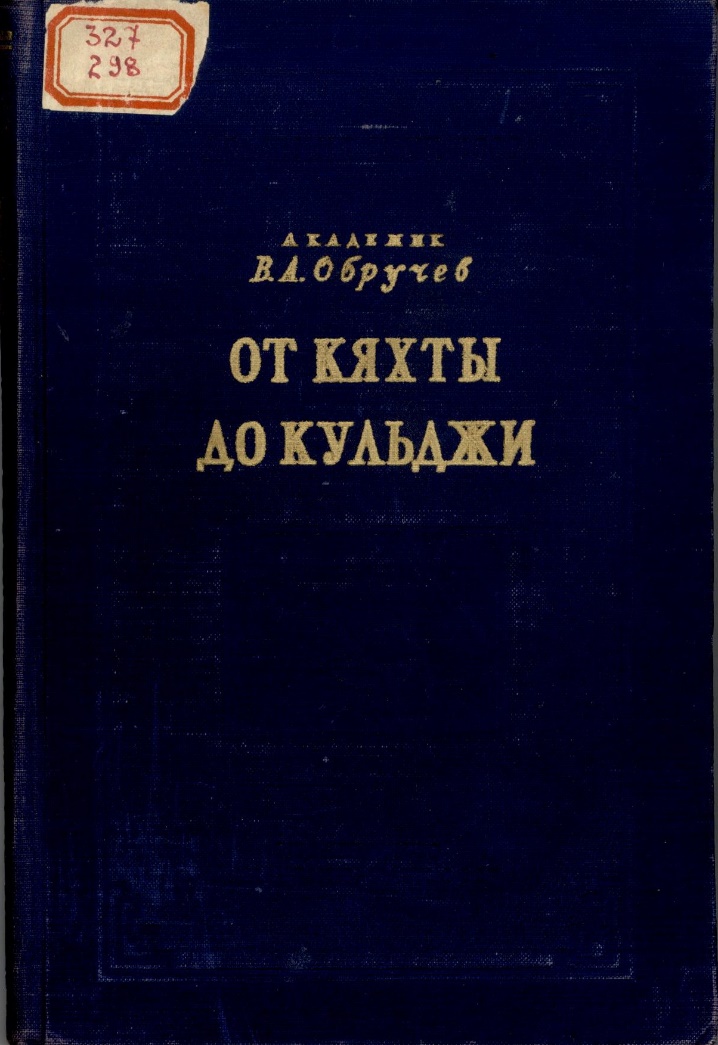 Владимир Афанасьевич написал труды о следах ледникового периода в Сибири и Центральной Азии, ряд статей по вопросам тектоники, проблеме лёсса, месторождениям золота, научно-популярные статьи и книги о путешествии по Китаю.
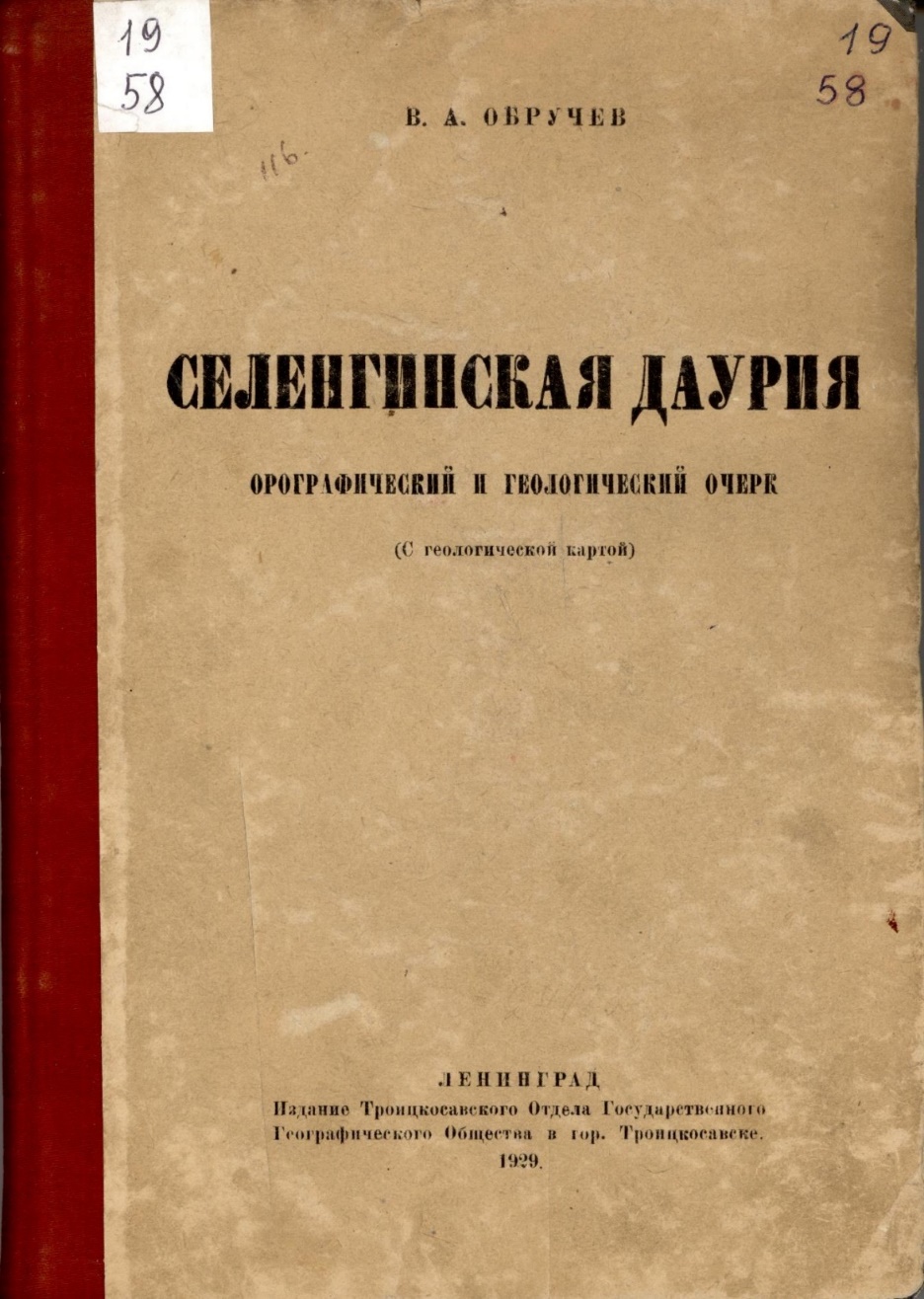 За исследования Центральной Азии и труды Географическим обществом Владимиру Афанасьевичу были присуждены Константиновская медаль и 
премия им. Пржевальского.
За изучение Селенгинской Даурии Российская Академия наук присудила В. А. Обручеву премию им. Гельмерсена.
Он был удостоен Сталинской премии первой степени за труд «История геологического исследования Сибири».
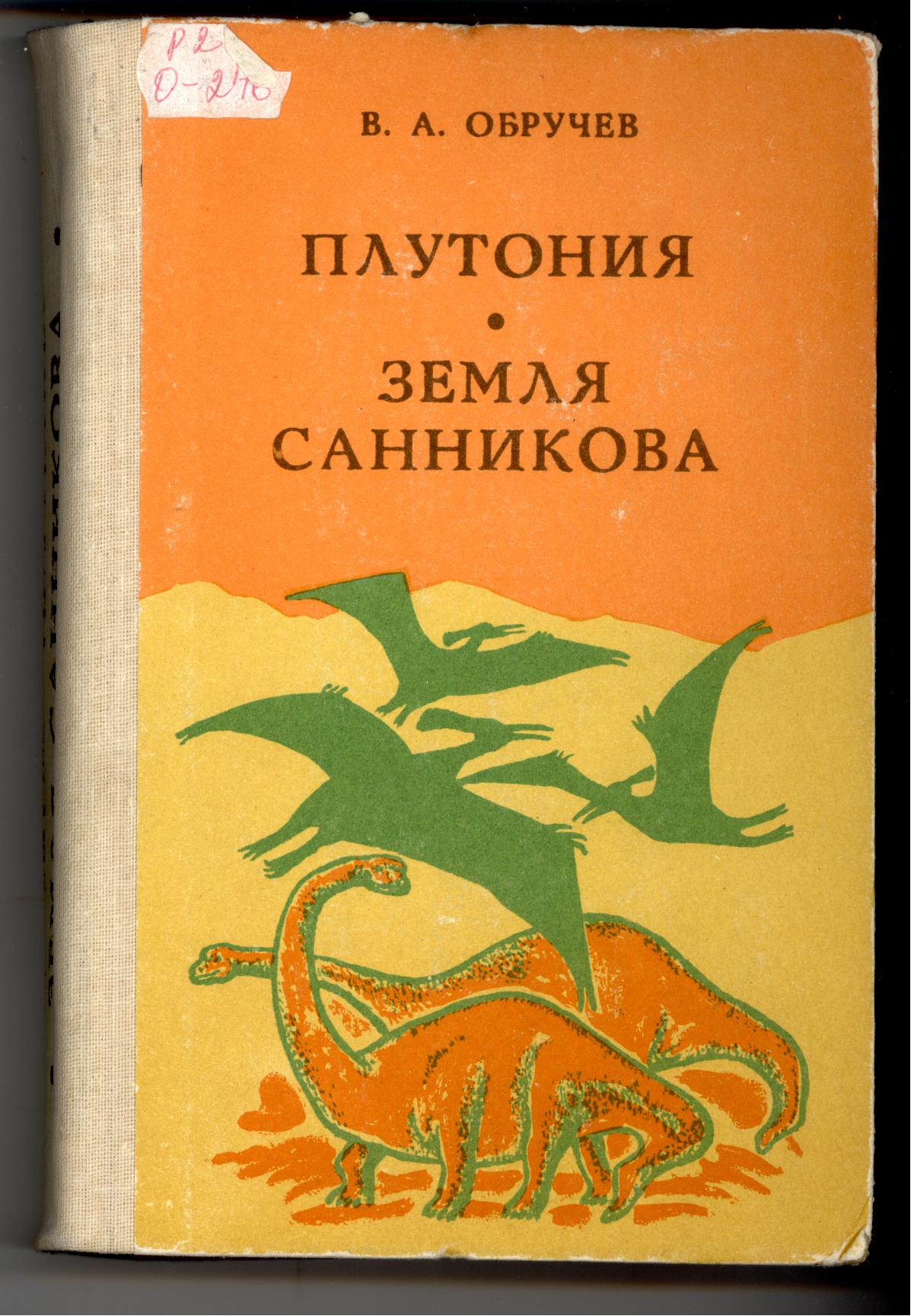 В 1914 г. В. А. Обручев начинает публиковать научно-популярные статьи по геологии, с помощью которых он хотел привлечь молодых людей к его профессии. И тогда же Владимир Афанасьевич начинает писать научно-фантастические романы.
Идея «Плутонии» родилась у него после прочтения романа «Путешествие к центру Земли» Жюля Верна. Владимир Афанасьевич решает написать для молодежи книгу на той же основе, но без вольных допущений.
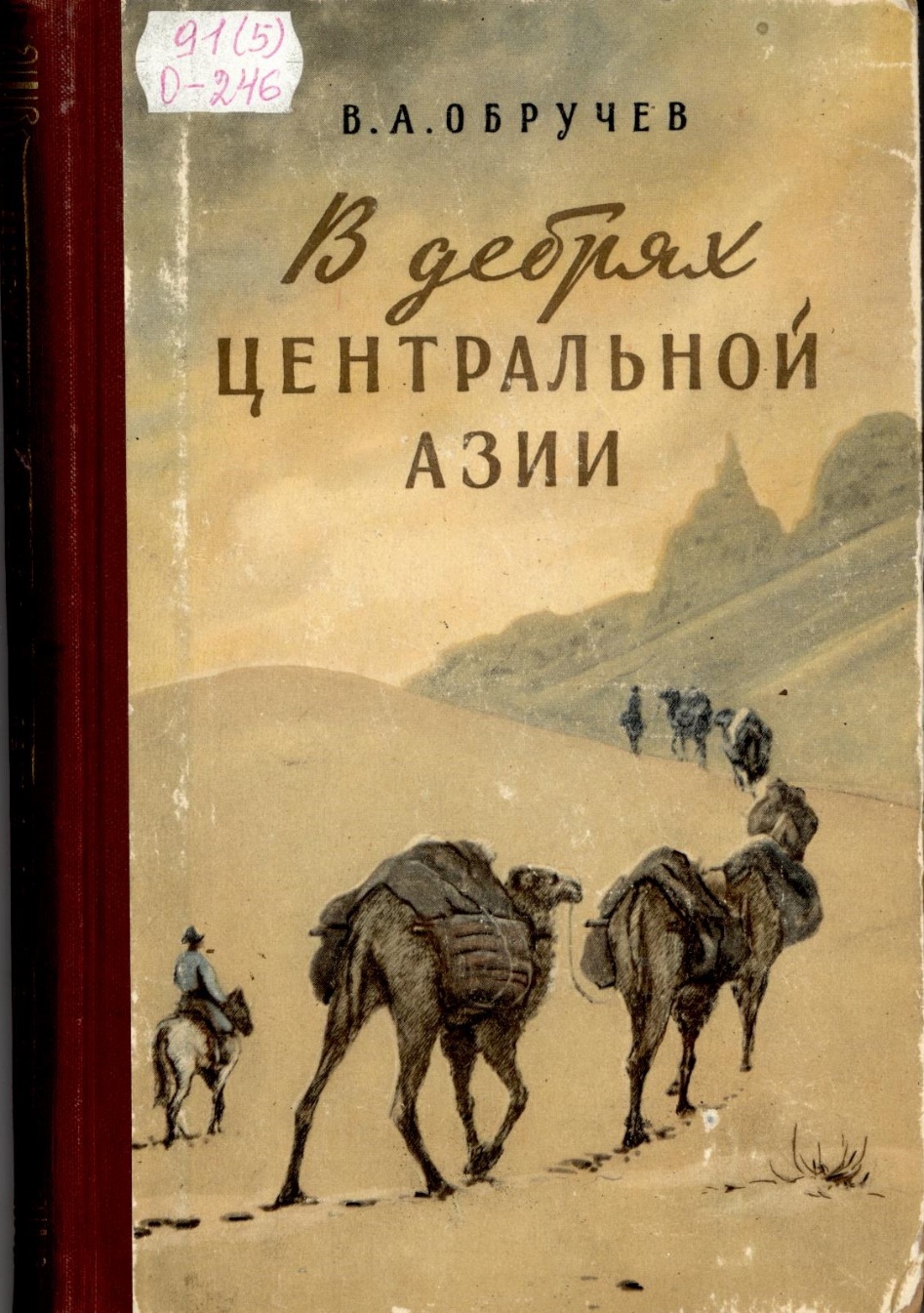 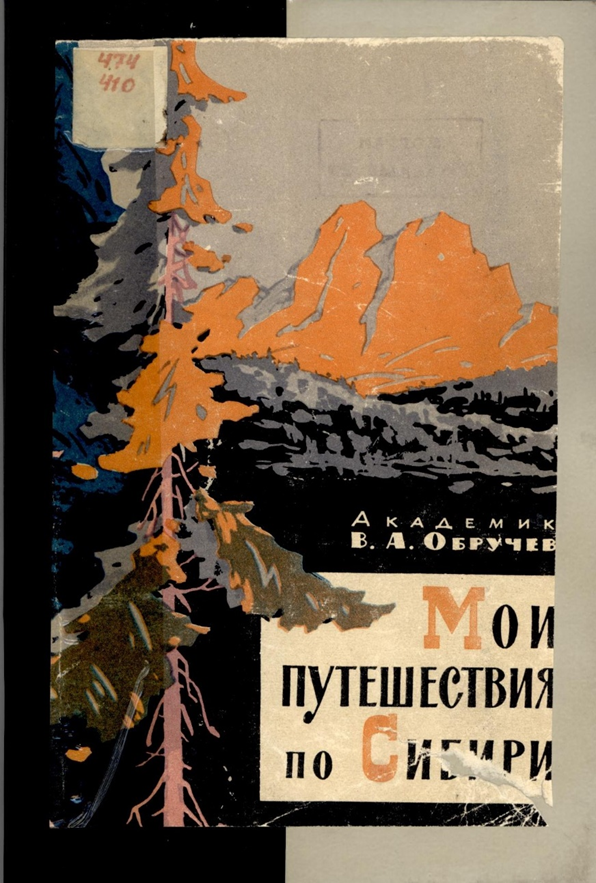 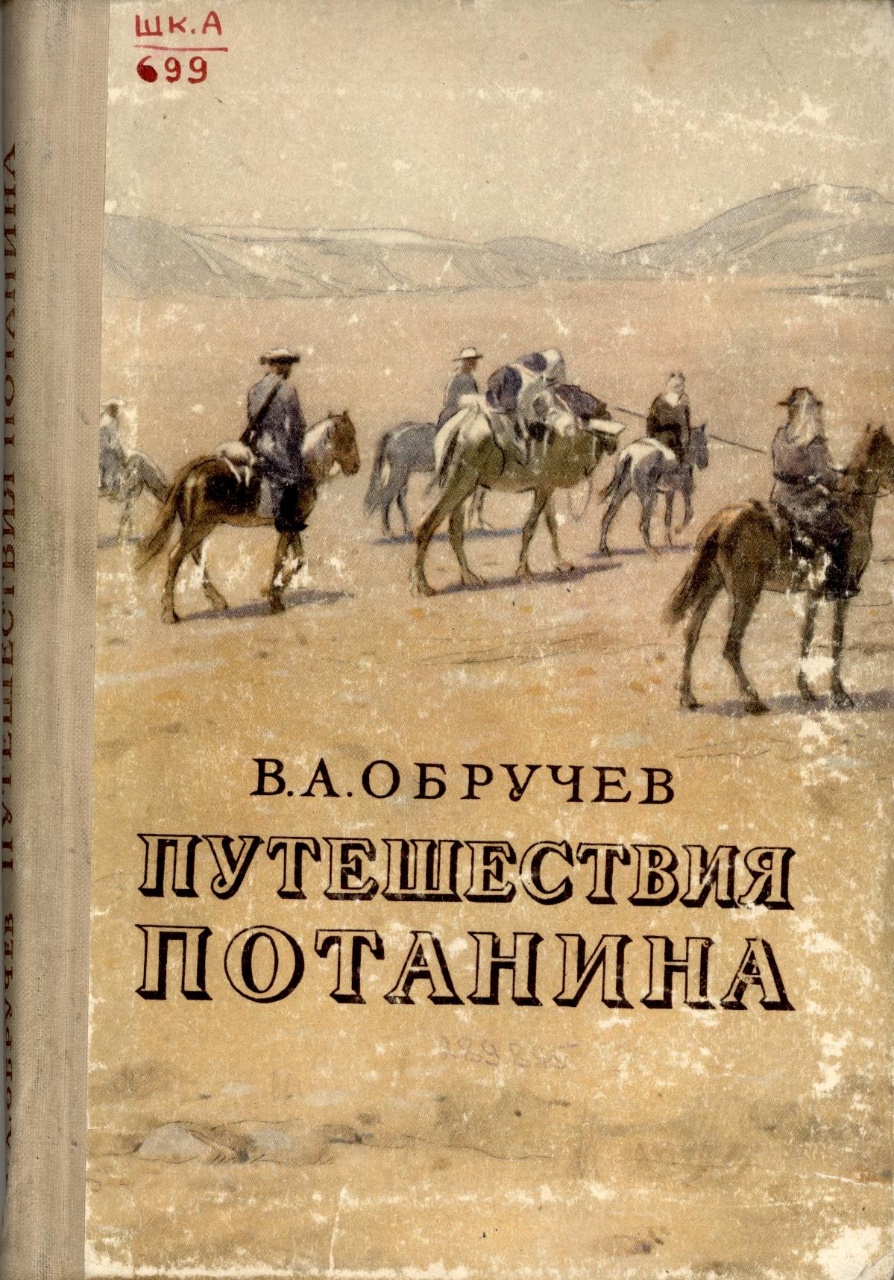 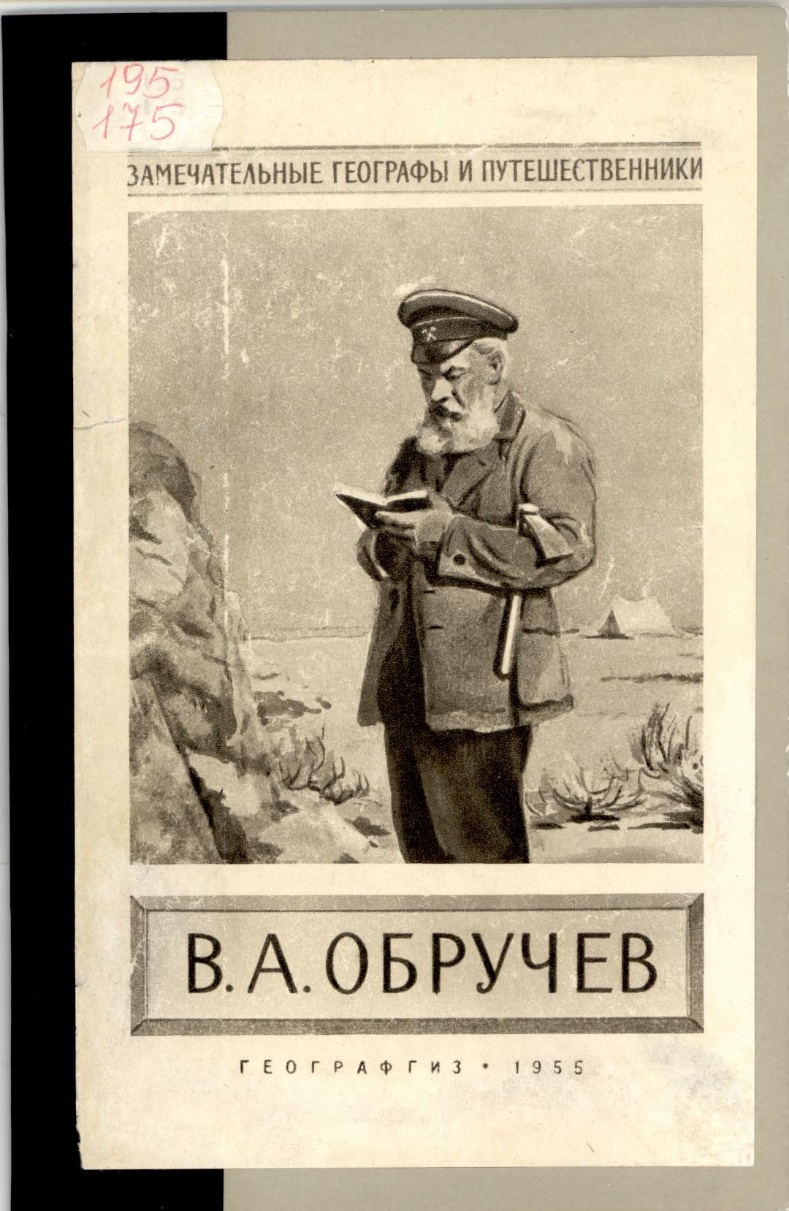 «Его работы содержат тщательно собранные и обработанные материалы и, следовательно, сохранят своё значение в течение длительного промежутка времени. К этому нужно прибавить, что В. А. Обручев изучил впервые геологию и географию некоторых крупных областей. И достаточно было одних этих работ, чтобы признать его мировым учёным» - писал М. А. Усов.
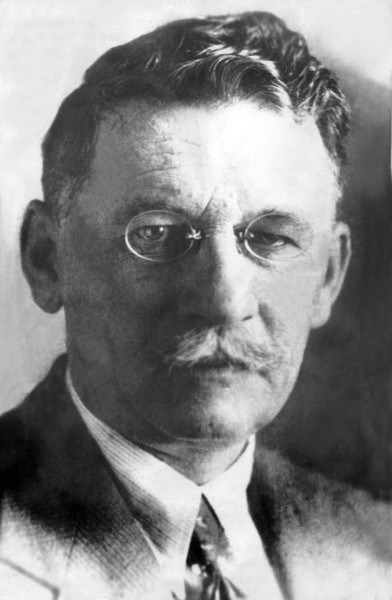 Михаил Антонович Усов
(08.02.1883-26.07.1939)
Учёный-геолог.
Профессор 
Томского технологического института.
Первый сибирский академик АН СССР.
Ученик В. А. Обручева.
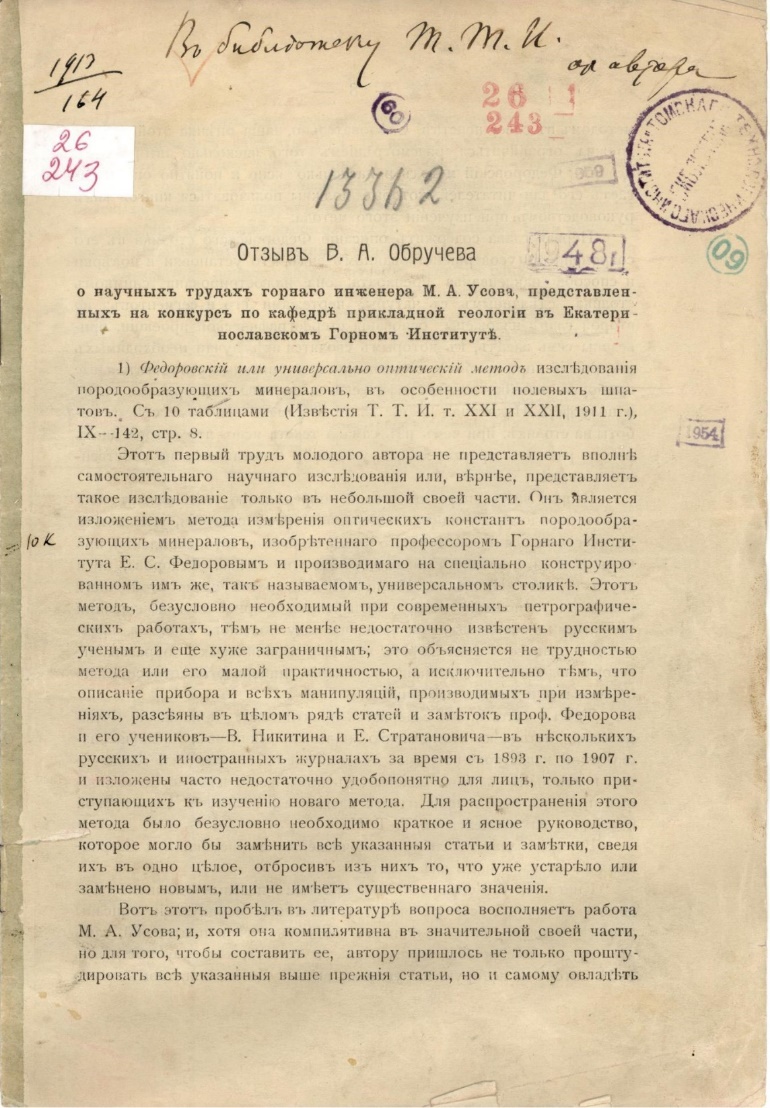 История М. А. Усова в Томском технологическом институте начинается в 1901 году. Своими выдающимися способностями он вызывал интерес у преподавателей.
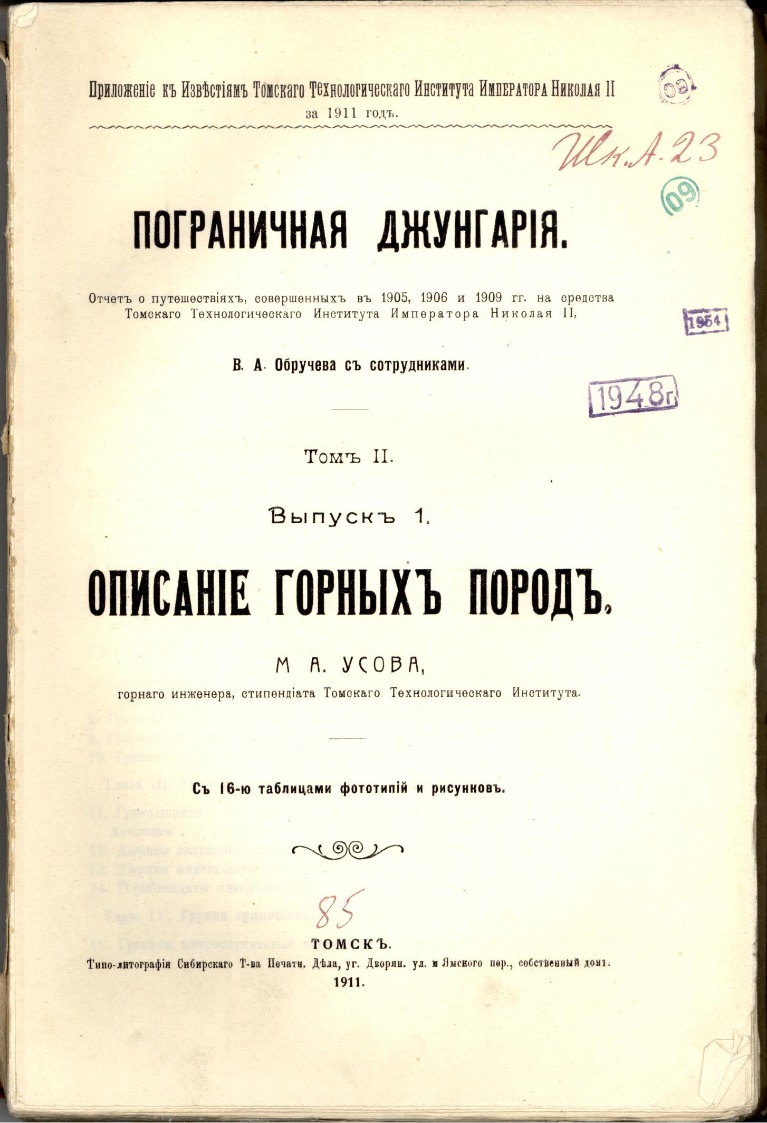 В период обучения Михаил Антонович начал участвовать в геологических экспедициях, которыми руководил профессор В. А. Обручев. Он называл М. А. Усова самым выдающимся из первого выпуска инженеров Горного отделения.
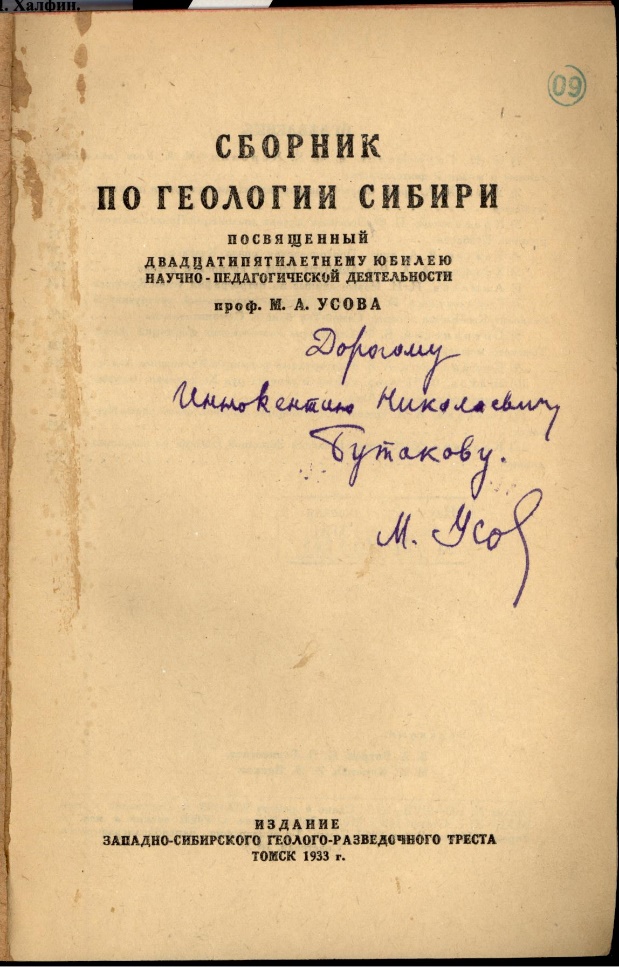 Усов М. А. посвятил почти всю жизнь изучению Сибири с геологической стороны. 
Работа Михаила Антоновича в этом направлении вышла за рамки исследований Сибири и стала значимой для мировой геологической науки.
.
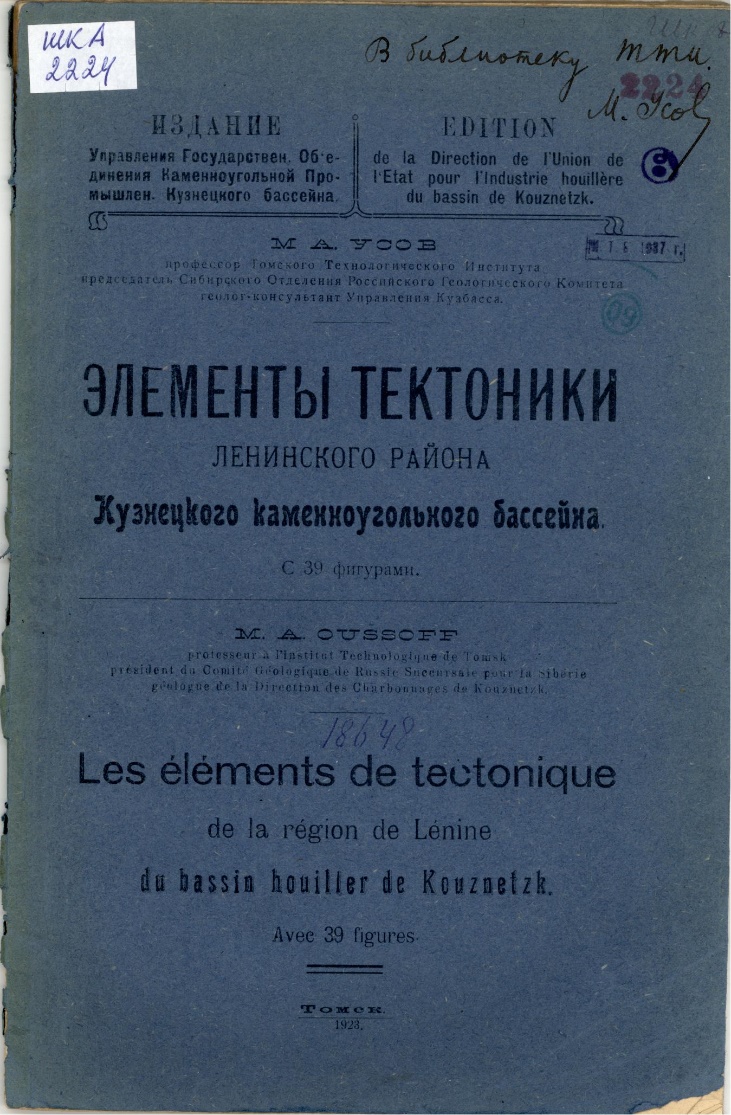 Одним из ключевых направлений его исследований в Сибири были детали геологического строения Кузнецкого каменноугольного бассейна. 
Итоги и методики исследований Кузбасского бассейна легли в основу изучения ещё многих угольных бассейнов Сибири, Казахстана и других районов СССР.
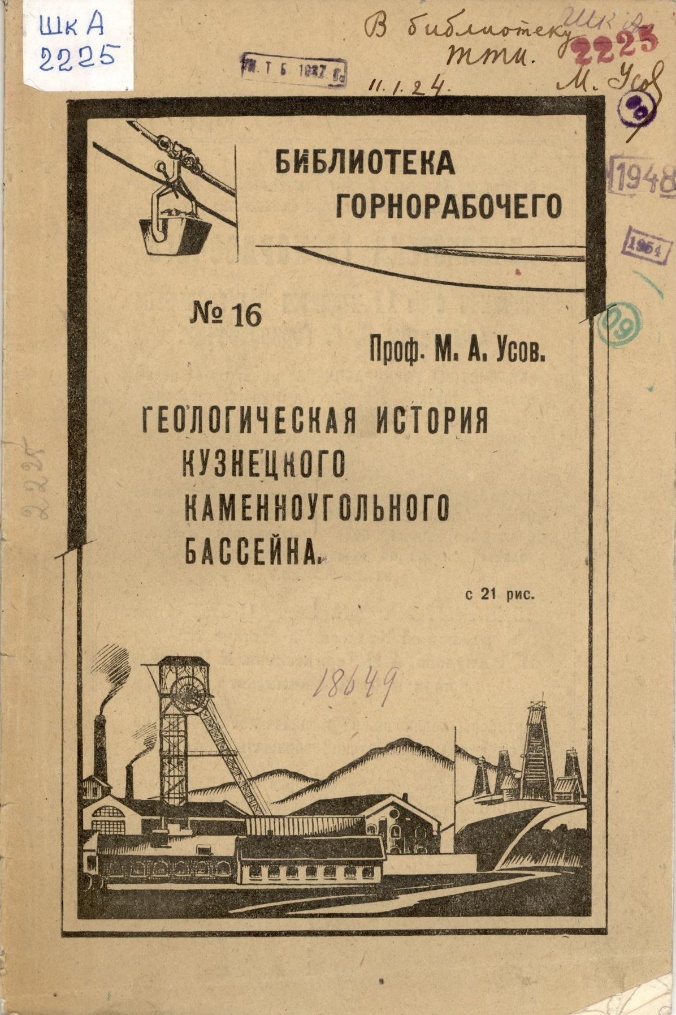 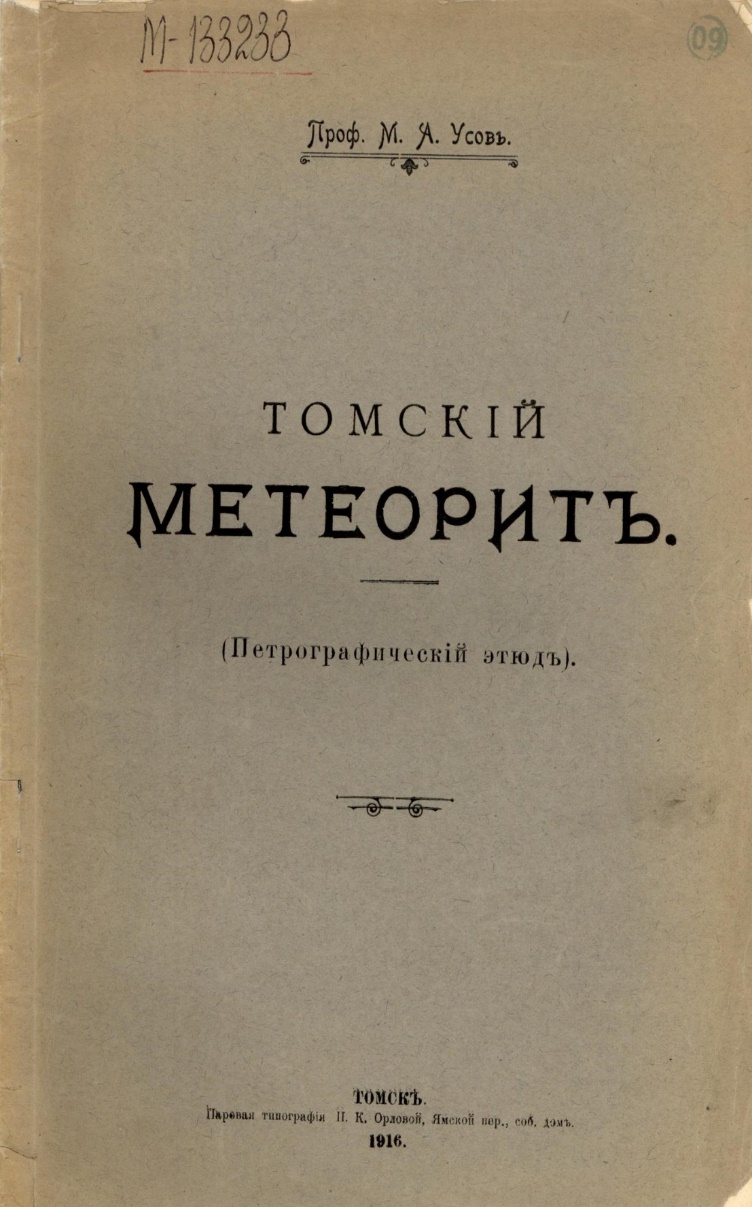 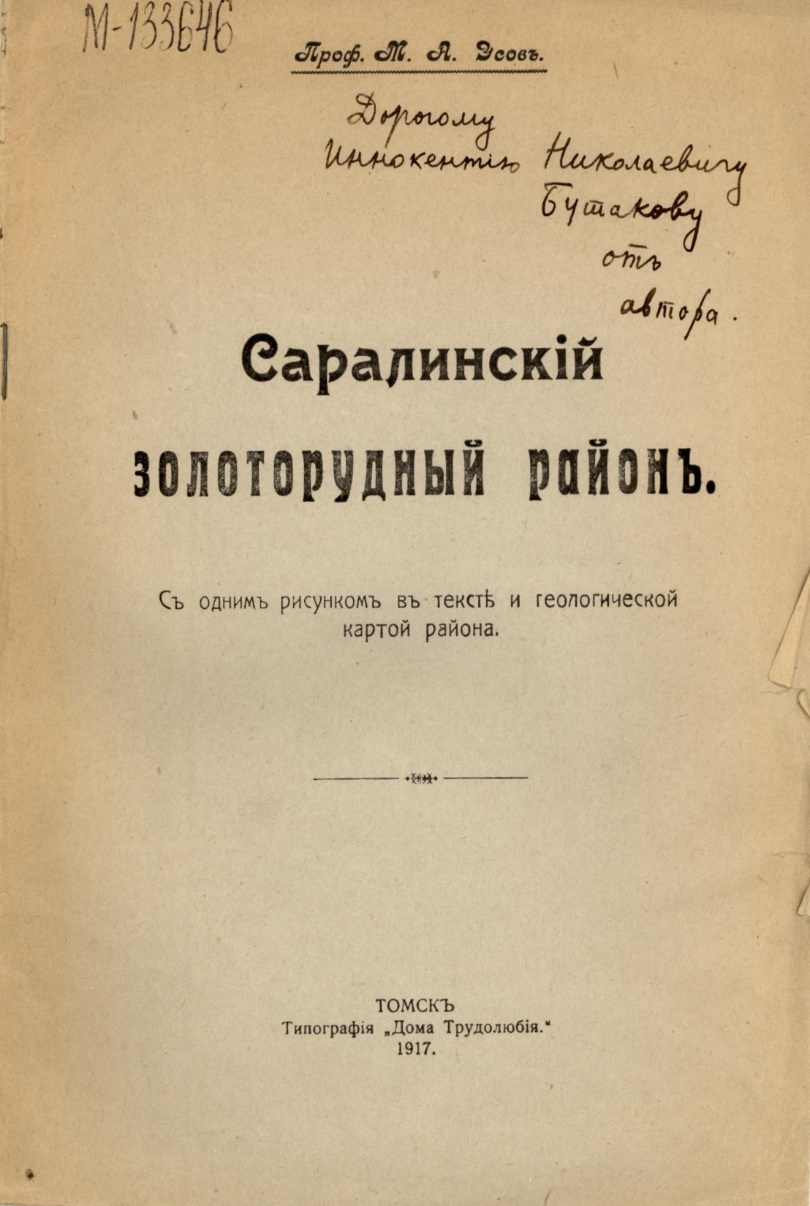 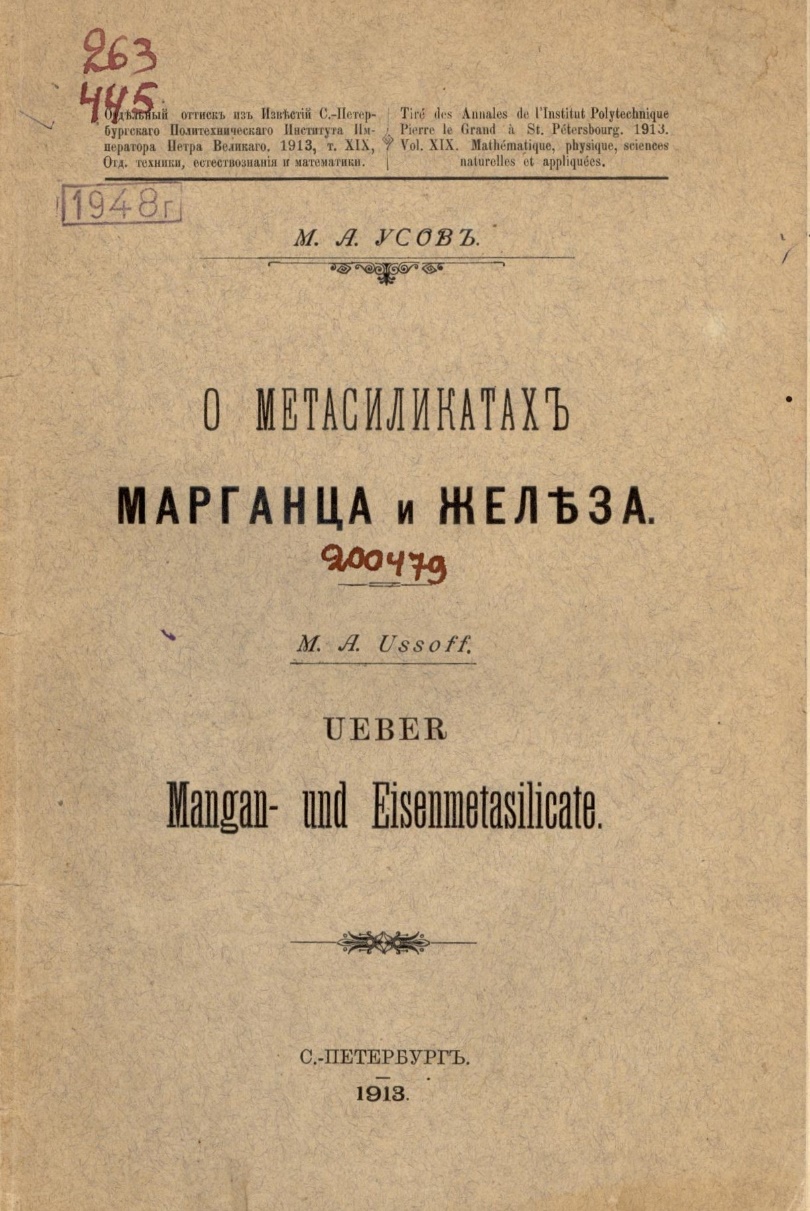 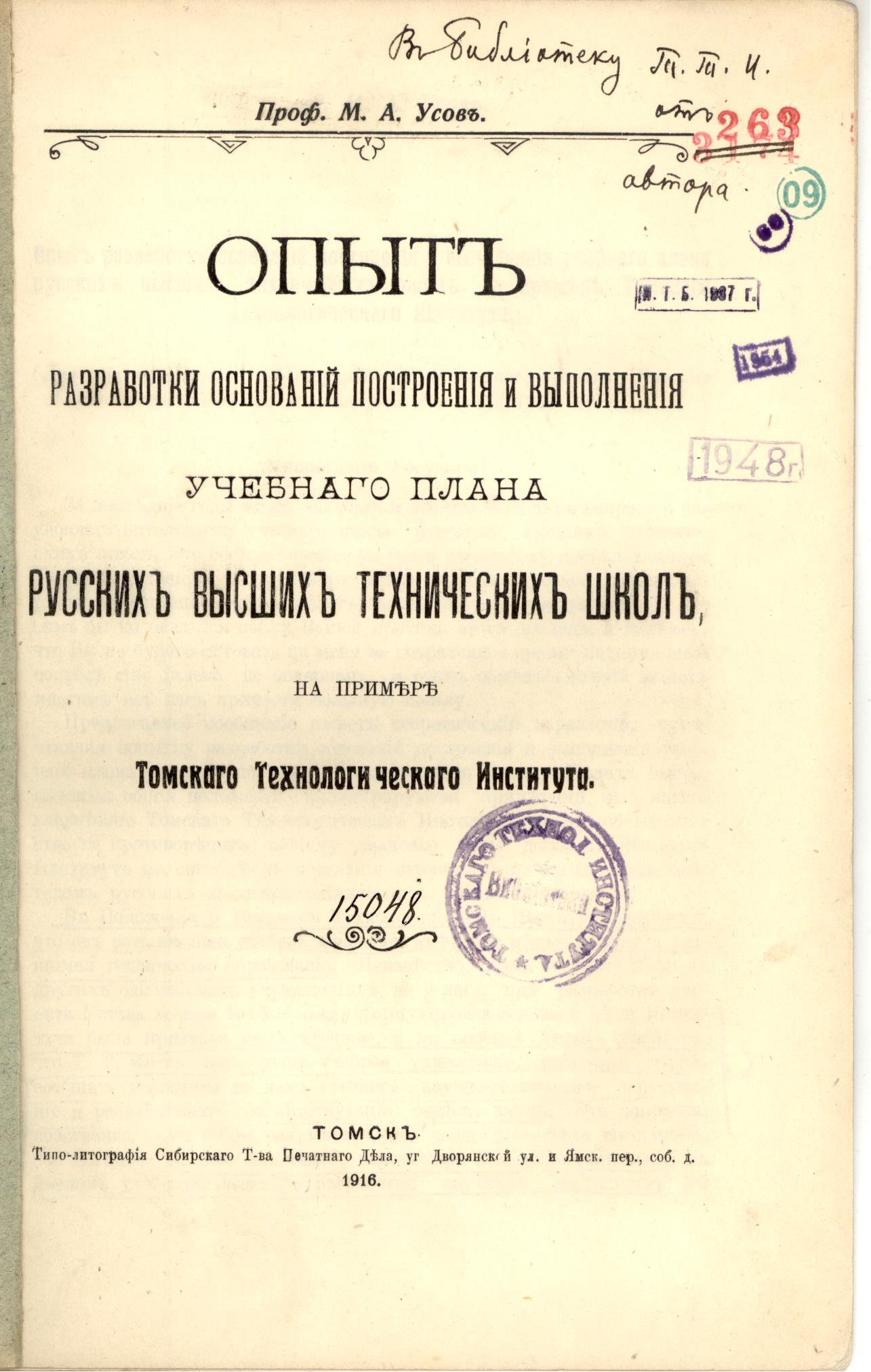 Усов М. А. посвятил педагогической и вузовской работе около 30 лет своей жизни. Михаил Антонович принимал активное участие в разработке учебной литературы, уделял внимание вопросам настоящего и будущего геологии.
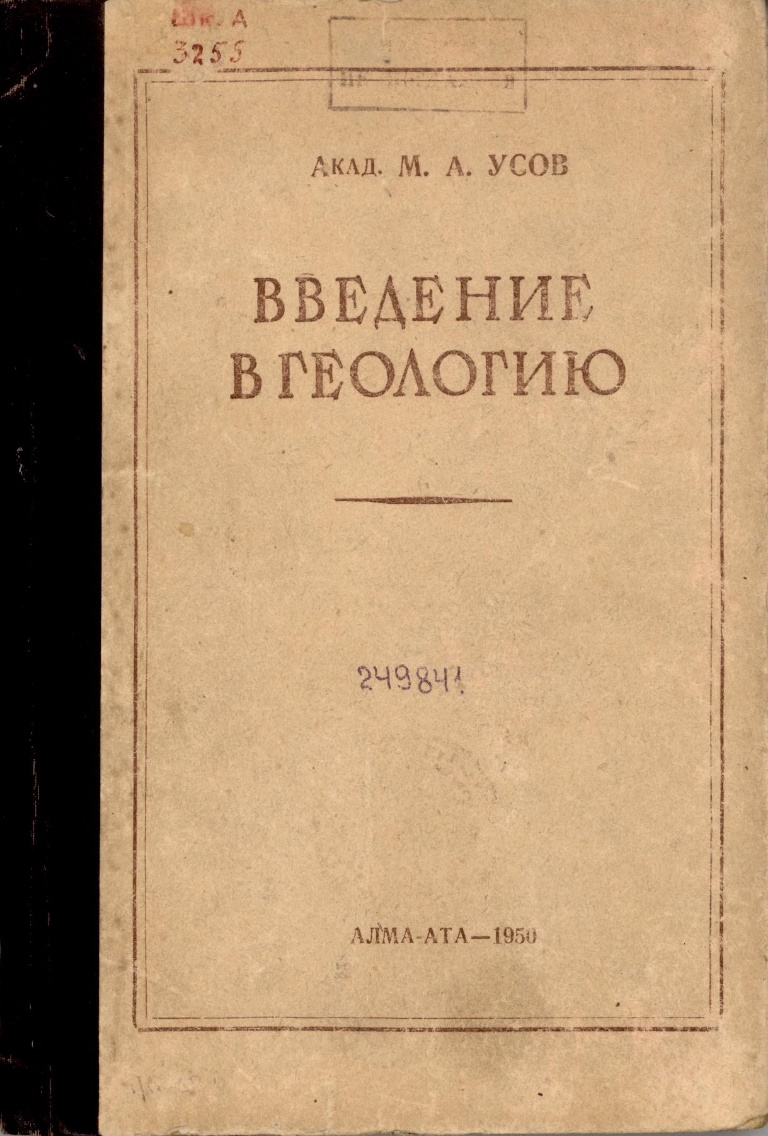 Его студенты отмечают, что он был борцом за сохранение простоты стиля и чистоты русского языка при изложении научных работ, а многие свои научные труды он писал сразу набело.
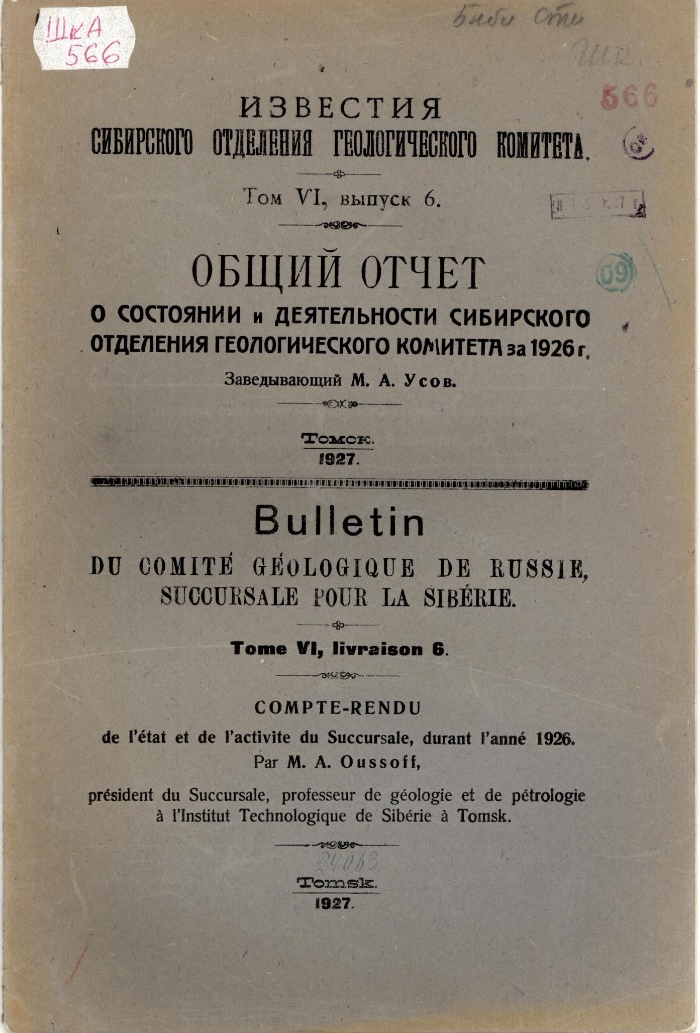 Михаил Антонович руководил Сибирским Геологическим комитетом, Западно-Сибирским геологоразведочным управлением и трестом.
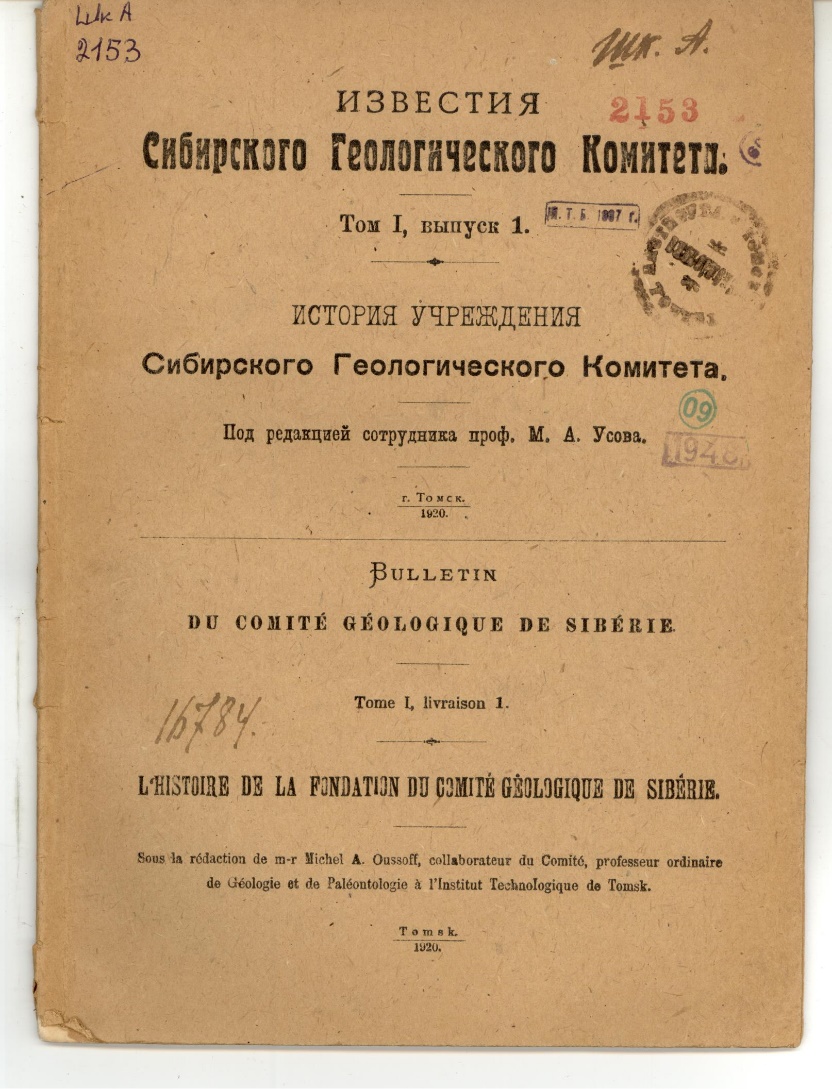 Усов М. А. посещал горнопромышленные комбинаты и поисково-разведочные партии Сибири для оказания им помощи и проведения консультаций.
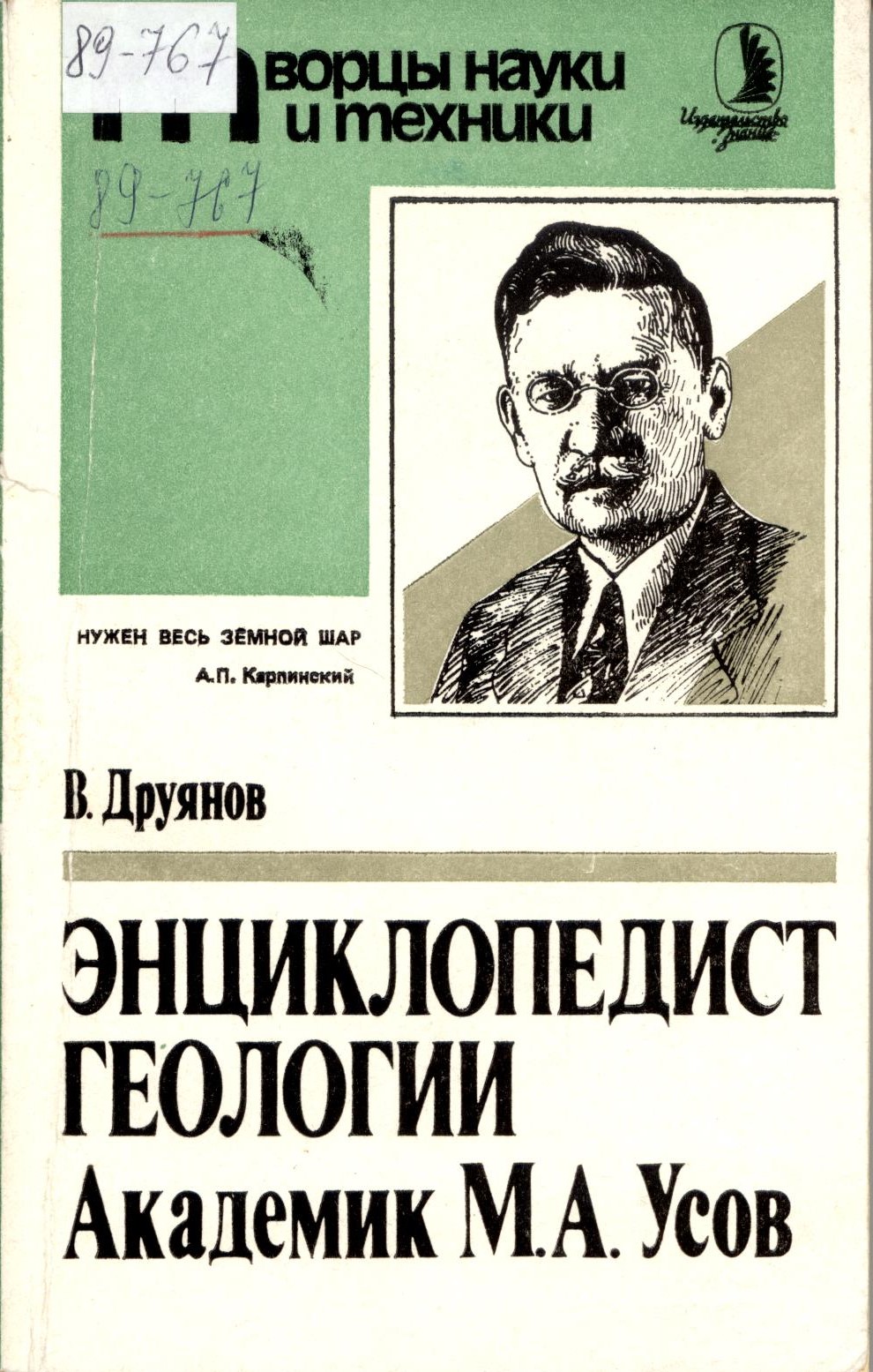 М. А. Усов был избран членом-корреспондентом Академии наук СССР в 1932 году , 
а затем стал академиком.
Ученики Михаила Антоновича стали основой кадрового состава геологических организаций и служб Сибири в 30-х и 40-х годах XX века. Его труды внесли вклад в мировую и российскую науку, а он воспитал целое поколение профессионалов в области геологических наук.
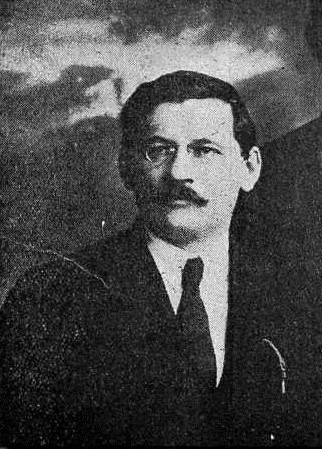 «В истории изучения Западно-Сибирского края двадцатилетие (1919—1938 гг.), в течение которого во главе геологоразведочных сил находился М. А. Усов с полным основанием должно быть названо «Усовским периодом», ибо руководство М. А. Усова и личное участие его в исследованиях обусловили прекрасные результаты как в теоретическом, так и в практическом отношении».

В. А. Обручев
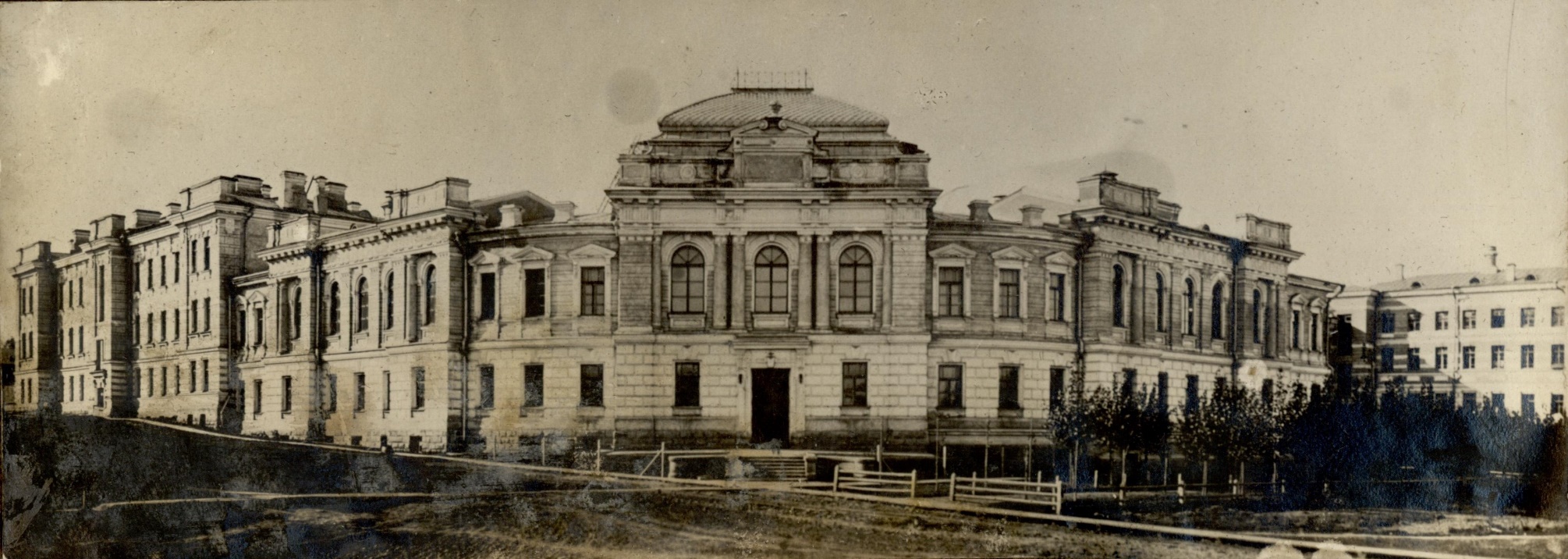 Горно-геологическая школа В. А. Обручева – М. А. Усова является родоначальницей горно-геологического образования и науки в азиатской части России и до сих пор занимает определяющую роль в открытии, изучении и освоении минеральных богатств Сибири, Дальнего Востока и Средней Азии.
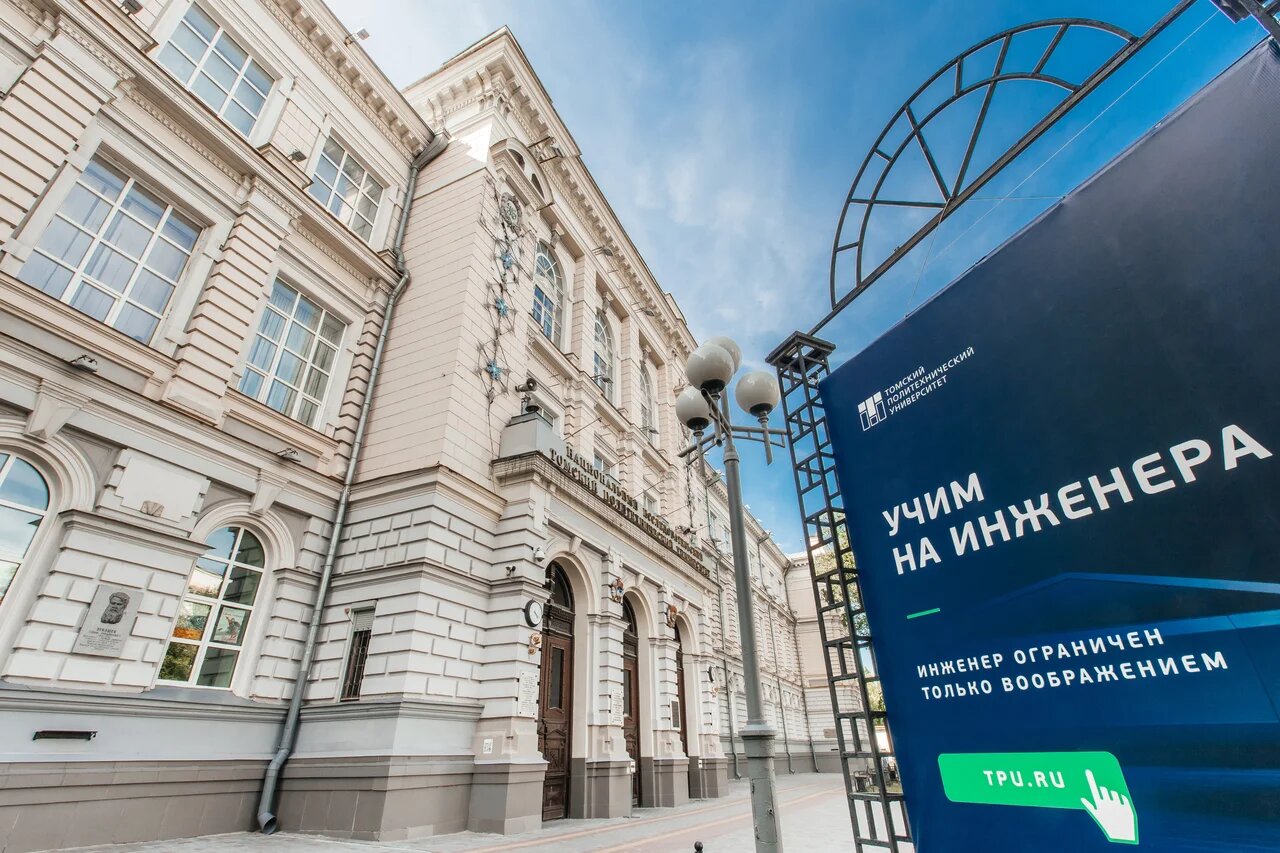 КОНТАКТНАЯ ИНФОРМАЦИЯ:
Научно-техническая библиотека ТПУ
Отдел редких книг и книжных памятников

ул. Белинского 53а, к. 315

(8-3822) 60-63-56, доп. 1273

kalinayp@tpu.ru
В презентации использованы материалы из фонда НТБ ТПУ